GGY 334
Afet Yönetimi ve Politikaları
1. HAFTA
Afet tanımları ve afetlerin sınıflandırılması
Afet Tanımları
Afet en genel tanımla insanlar için fiziksel ekonomik ve sosyal kayıplar doğuran, normal yaşamı ve insan faaliyetlerini durdurarak veya kesintiye uğratarak toplulukları etkileyen doğal, teknolojik veya insan kaynaklı olaylara afet denilmektedir.

Göreceli olarak beklenmedik şekilde ortaya çıkan ve toplumun yaşantısını sekteye uğratan olaylardır.

İnsanların, altyapının ve çevrenin üzerinde geniş olumsuz etki yapan olaylardır.
Afetlerde yoğun zarar, ziyan ve yıkım vardır.

Afetlerin mağduru insanların olması ya can kayıplarının yaşanması afeti sosyal bir olgu haline getirir.

Afet kayıplar yaratması, insan yaşamını bozması ya da kesintiye uğratması nedeniyle doğurduğu sonuç nedeniyle bu adı almaktadır. 

Bunlar olmadığı takdirde afet değil doğal olay adlandırılması yapılmaktadır.
Toplumun sadece kendi öz kaynaklarını kullanarak üstesinden gelebilme gücünü aşan, insanlar ve çevre üzerinde büyük oranda kayıplara neden olan, toplumsal fonksiyonların ciddi bir şekilde bozulduğu durumlardır.

Herhangi bir doğal ya da insan ihmali nedenine dayanan (yangın, su baskını, deprem, fırtına vb.), yaygın ya da şiddetli ya da hem yaygın hem de şiddetli hasar, sakatlık, can ya da mal kaybının meydana gelmesi ya da olasılığıdır.
Afetlerin Sınıflandırılması
Doğal afetler: İnsanlar ve tüm canlılar üzerinde fiziksel, ekonomik ve sosyal kayıplar doğuran ve insan yaşamını olumsuz etkileyen olaylardır.

Teknolojik afetler: Küreselleşme ve gelişmeyle yaşanan risk ve tehlikeler neticesinde oluşur. Bu süreçte yaşanan refah kadar bu refahın bedeli de ödenebilmektedir. Endüstriyel kaza ve yangınlar, büyük petrol ve doğal gaz sızıntıları, nükleer kazalar, hava ve su kirlenmesi gibi.
DOĞAL AFETLER
• Sel 
• Deprem 
• Hortum 
• Volkanik patlama 
• Tsunami 
• Yangın 
• Toprak kayması 
• Çığ 

2. KARMAŞIK İNSANİ ACİLLER
 (Olağan dışı durumların ardından gıda, sağlık ve diğer sosyal hizmetlerin yavaş kasıtlı ve planlı olmasa da kontrolden çıkması ve etnik sonuçlar (ayrımcılık, soykırım), yoksulluk, işsizlik, anarşi ve benzeri durumların oluşması)
3. İNSAN ELİYLE OLAN AFETLER 
• Kompleks aciller – Toplu göçler – Savaşlar 

• Teknolojik afetler – Kimyasal afetler – Nükleer afetler 

• Yerleşim birimlerine yakın afetler – Trafik kazaları – Uçak kazaları – Deniz kazaları
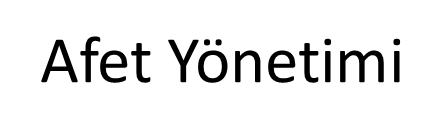 Afetlerin önlenmesi ve zararların azaltılması amacıyla bir afet olayının aşamalarında yapılması gereken çalışmaların yönlendirilmesi, koordine edilmesi ve uygulanabilmesi için toplumun tüm kurum ve kuruluşları ile kaynaklarının bu amaç doğrultusunda yönetilmesidir.
Kentsel ve kırsal alanda yaşamakta olan tüm toplumun doğal, insan ürünü veya teknolojik nitelikteki afetlere karşı, koruyucu önlemden başlayarak, afete hazırlık, afete müdahale ve afetle mücadele ile afet sonrası yapılacak tüm ekonomik, sosyal, kültürel ve psikolojik rehabilitasyon çalışmalarının planlanması, yasal ve yönetsel metinlerle düzenlenmesi, uygulanması, mali kaynakların temini, koordine edilmesi ve tüm bu çalışmaların denetlenmesi faaliyetlerinin bütünüdür.
Kaynaklar
Afet Kaynaklı Yeniden Yerleştirme ve İskan Politikaları, B. Tercan, Ankara Üniversitesi, Ankara, 2006.

Afet Yönetimi Kapsamında Deprem Açısından Japonya ve Türkiye Örneklerinde Kurumsal Yapılanma, A. Atlı, Ankara Üniversitesi, Ankara, 2005.

Afet Yönetiminde Hukuksal ve Kurumsal Yeniden Yapılanma: Yapı Denetimi Z.A. Yener, Ankara Üniversitesi, Ankara, 2004.

Bir Doğal Afet Olarak Depreme Hazırlıklı Olma Bilinci ve Katılım: ABD, Japonya ve Türkiye (Afyon İli Örneği)”, H. Koçak, Ankara Üniversitesi, Ankara Koçak, 2004.